Figure 4. Conflict frequency data: Younger and older adults’ keyboard and motion capture data for six different ...
J Gerontol B Psychol Sci Soc Sci, Volume 66B, Issue 2, March 2011, Pages 185–194, https://doi.org/10.1093/geronb/gbq090
The content of this slide may be subject to copyright: please see the slide notes for details.
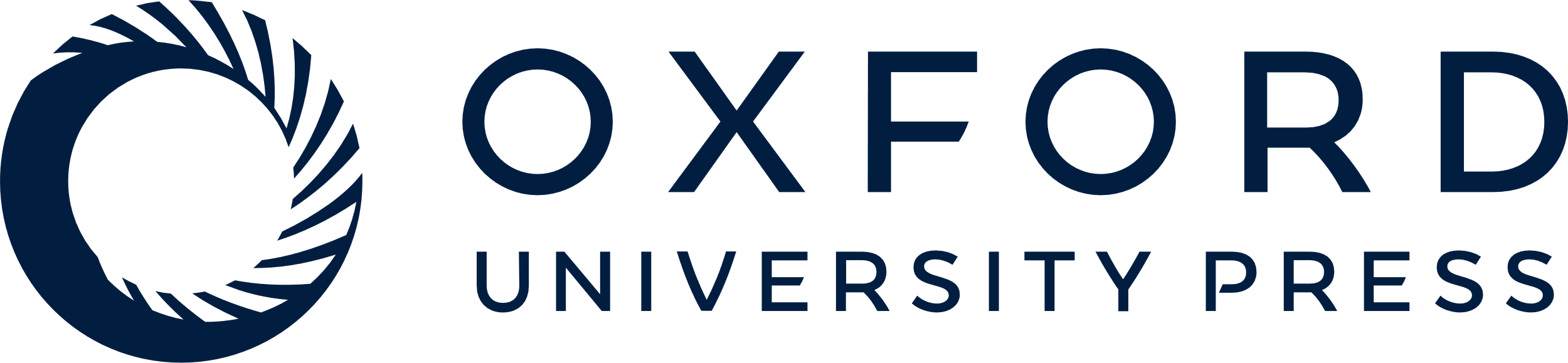 [Speaker Notes: Figure 4. Conflict frequency data: Younger and older adults’ keyboard and motion capture data for six different conflict positions. Namely, conflicting responses in the one-conflict trials; first and second conflicts in the two-conflict trials; and the first, second, and third conflict in the three-conflict trials. Panel (a) displays averaged accuracy, panel (b) displays averaged planning time, and (c) displays execution time. Error bars represent standard error of the mean


Unless provided in the caption above, the following copyright applies to the content of this slide: © The Author 2010. Published by Oxford University Press on behalf of The Gerontological Society of America. All rights reserved. For permissions, please e-mail: journals.permissions@oup.com.]